2022 CEOS Plenary

Summary Presentation / Review of Session Outcomes
Agenda Item 2.17
2022 CEOS Plenary
Biarritz, France
Nov. 29 – Dec. 1
Day 1
1.1 Welcome, Opening Remarks, Agency Introductions, and Summary of Objectives
Highlights
Welcome and tour de table.
Review of meeting objectives.
1.2 Surface Water and Ocean Topography (SWOT) Mission Pre-Launch Update
Highlights
NASA and CNES led mission to monitor all surface water on planet, revealing information on Earth’s water cycle, ocean energy and heat transport, and to inform climate understanding.
The mission marks a number of global achievements, including: First global observations of Earth’s water resources using SAR-interferometry, First estimate of the flows of all rivers wider than 50-100 m, Complete inventory of lakes, reservoirs and floodplains greater than 250m2 and their spatio-temporal dynamics, First observations of the 2D ocean circulation at fine scale (10 km), and their interactions with tides
Ka-band SAR interferometry, 2 antennas + Jason-class nadir altimeter.
Wide swath and high resolution.
Consistent measurements across oceans, coasts and inland.
Enabled by strong multi-national partnership. Key contribution to OST-VC.
Planned for launch December 15, 2022.
Now investigation into 2030+ wide swath altimetry building on SWOT. SWOT as baseline for S3 Next Generation.
1.3 CEOS Chair Team Review of Matters for Decision or Endorsement
Highlights
Reviewed matters for decision / endorsement.
1.4 Agency Nomination for 2024 CEOS Chair
Highlights
CSA wishes to renew its appreciation of the work of the organisation as the primary forum for international coordination of space-based Earth observation
CSA would be honoured to take on position as CEOS Chair 2024 and looks forward to taking on this important leadership role.
Decision recorded:
Decision: Plenary endorsed the Canadian Space Agency (CSA) as 2024 CEOS Chair.
1.5 CEOS Executive Officer (CEO) Report
Highlights
Marie-Claire is coming to the end of her second year as CEOS Executive Officer and has been extended for a further year (2023) thanks to the support of NASA and NOAA.
Presented the CEOS work plan for 2022-2024, noting that the deliverables outlines in the workplan are tracked using the online CEOS deliverable tracking tool.
CEOS Groups have closed 28 deliverables this year, with 8 overdue and 31 due by the end of 2022. 49 are due in 2023, and 13 due in 2024 and beyond.
Thanks to everyone for their work and updates.
1.6 CEOS Executive Officer Continuity
More and more difficult to convince CEOS Agencies to nominate candidates for the CEOS Executive Officer function
Ensuring the continuity of this function was identified as a priority by the 2022 CEOS Chair, which led an informal working group involving the 5 permanent SEC Agencies : ESA, Eumetsat, JAXA, NASA, NOAA
Main driver of the proposed long-term scenario : ensure continuity via the support of the SEC permanent agencies, while encouraging all CEOS agencies to nominate a candidate in order to build capacity among individuals to serve in the role
Continuity is planning to be ensured via a rotation of responsibilities among the 5 SEC agencies, with slots reserved for Non-SEC agencies.
NASA and NOAA have announced that they will extend and jointly fund the existing contract by one year (2023)
Eumetsat and ESA will coordinate their efforts to lead a European consortium covering the period 2024/2027 – Contributions from European agencies are necessary
Recognised the importance of the DCEO role and opportunity to learn from the existing CEO
Decision: Plenary endorsed the long-term and equitable plan for CEOS Executive Officer continuity presented by the CEOS Chair Team
Action: All CEOS European members who have not yet confirmed their contribution : inform Eumetsat and ESA about your commitment to participate in the 2024/2027 consortium led by Eumetsat and ESA, and confirm the amount of your contribution. Due : Dec. 31, 2022
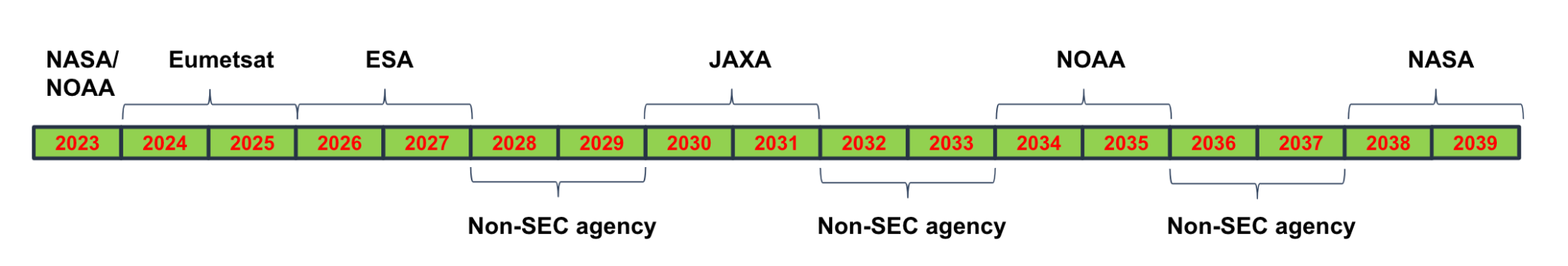 1.7 Group on Earth Observations (GEO) Secretariat Report
“Global Action for Local Impact”
GEO-CEOS 2022 Collaboration Orientations:
Continue to support GEO engagement priorities of the 2030 Agenda for Sustainable Development, the Paris Agreement and the Sendai Framework for DRR
Support the new engagement priority on Urban Resilience
Improve integration of CEOS projects and GEO WP activities
Extend impacts of CEOS-GEO collaboration to identified synergy opportunities 
Move from R&D and demonstration activities to applications and services
Capacity development for the use of EO data to solve identified needs by stakeholders
Participation of CEOS to the GEO post-2025 strategy and incubators
GEO Wetlands Initiative revival : A model of Collaboration success between GEO and CEOS Space Agencies. Good representation to Ramsar COP. Showing how EO is needed by this Convention.
GEO Global Ecosystem Atlas: Linkage to proposed CEOS Ecosystem Extent Task Team. Supporting a 3 phase programme proposal: Phase I: Mapping Global Ecosystems (2023-2024) , Phase II: Developing and Accessing the Atlas (2024-2025), Phase III: Increasing Uptake and Developing Capacity (2025-2027)
Post-2025 GEO Strategy in development: Towards a GEO that is more attuned to users’ needs, a GEO that provides integrated solutions to integrated problems, and a GEO that attracts new partnerships and funding for a more sustainable future.
1.8 SIT Chair Climate & Carbon Priority Synthesis Report
SIT Chair supporting and escalating a number of important Climate & Carbon activities across the CEOS Structure, incl. tracking CEOS Global Stocktake Strategy Action Status, CEOS GST Data Portal Updates; Ocean Carbon Special Report; AFOLU Roadmap; GEO-TREES (Forest Biomass Reference System from Tree-by-Tree Inventory Data); IMEO relationship
CEOS GST Strategy Recommendations Review
1,2: Update WG Climate GHG Task Force Report Annex C: Contributions to updates include those from various workshops, E.g., 4th Carbon from Space Workshop, Ocean Carbon from Space Workshop
3: UNFCCC/RSO discussion on observations to support the implementation of the Paris Agreement: Multiple contributions to Earth Information Day at COP 26/27, Representation from WG Climate, GHG Task Force and AFOLU Task Team at RSO discussion at COP 27; Contributions from all these to the Synthesis Report on Systematic Observations to COP27
4: Focussed observational campaigns: AMPAC campaign, discussions on oil and gas location campaigns (e.g. Permian), possible 2023 Amazon airborne /in situ/ satellite campaign on Carbon cycle.
5: consistency between data for emissions reported via AFOLU and for prior biogenic terrestrial emissions: Joint AFOLU – GHG Workshop, joint contribution to Systematic Obs report.
6: Demonstrators for national reporting under AFOLU: SilvaCarbon supported workshops
7: Data requirements and actions for CEOS in relation to adaptation: leveraging work in WGDisasters, LSI-VC, SDGs, WGClimate Use Cases, etc.; collaboration with GEO CC WG subgroup on adaptation - report to COP27
8: climate fund mechanisms: increasingly important; Joint work on climate finance with GEO proposed at GEO-CEOS annual briefing
9: Continue focus on long term modelling of the Earth system: WGClimate ECV Inventory, gap analysis; GCOS IP 2022 satellite elements, WMO GHG Workshops (May 2022, Jan 2023) and GCOS Science Conference (Oct 2022)
ceos.org/gst updated in 2022 + new section on ‘User Stories & Inspiration’
GEO-TREES: Iris-Amata Dion took up duty as GEO-TREES executive as of 15th June.  The position is funded for two years by CNES.
AFOLU roadmap needs support.
1.9 GHG Roadmap Update
GHG Roadmap implementation coordinated by GHG Task Team under WGClimate.
CEOS GHG inputs to GST #1: https://ceos.org/gst/ghg.html (Pilot Top-down Carbon Dioxide and Methane Budgets) – intended to start a conversation with stakeholders and users, establish utility and best practices for combining bottom-up and top-down products to enable a more complete Global Stocktake.
For GST 2: evolve space segment towards WIGOS vision, standards for operational products, QC and Cal/Val framework, identify continuity issues and make proposals for contingency planning, and training and end user support. 
Seeking to update roadmap and address additional Actions that have emerged in recent years, incl. low latency product demand, commercial sector data and products, standards, new cal/val opportunities
Numerous considerations needed to link GHG and AFOLU, across Data and Standards; Engaging Carbon Cycle Community; and Prioritizing Research Needs.
Ultimate ambition should be a fully integrated system in 2035. Need to ensure internal consistency, avoid double accounting and ensure seamless interface to user, but need stepwise approach, near to mid-term parallel activities but with periodic joint discussions to check interfaces.
Seek to engage in new WMO international GHG monitoring framework (Jan 2023 workshop)
WGClimate approved new GHG TT lead from ESA (Yasjka Mejier)
1.10 AFOLU Roadmap
AFOLU: Forests & Biomass, Agriculture, OLU (mangroves, wetlands) Roadmap
Vision: Provide a framework for long-term (~ 15+ years) coordination.
CEOS-TOPC AFOLU Workshop (ESRIN, Sept. 2022): AFOLU Roadmap Team & Terrestrial Observation Panel for Climate (TOPC) of GCOS met to:
define expected evolution of AFOLU information needs wrt GST reporting
consider policy needs and assumed AFOLU information needs in the 2035 timeframe - input for roadmap
Key outcome: Identified workflow for integrating the GHG and AFOLU roadmaps and activities of CEOS, IPCC and WMO for an operational GHG monitoring, reporting and verification (MRV) system
Revised Roadmap Contents: Define the 2035 observing system; Consider the technologies and systems needed; Identify stakeholders required for long-term sustainment; Identify technology development programmes and investments needed by space agencies
Addressing three different dimensions of GHG emissions and removals accounting: Global assessments and syntheses; National climate policy and actions; GHG inventories
AFOLU Roadmap is a generational challenge that CEOS and public EO programmes must rise to!
Confirmed horizon of 2035 and interim milestones of GST1, GST2 and GST3.
Seeking to re-engage the key agencies and individuals using increased intensity process and individual assignments - ideally under a lead author.
Timing of Roadmap delivery to meet 2023 (GST1)
A step up in capacity needed to realise the ambition now
1.11 CEOS Cooperation with IMEO
ESA SIT Chair has continued important CEOS engagement with IMEO. 
Methane Alert and Response System (MARS) announced at COP-27.
first phase of MARS: detection and attribution of methane plumes from point-sources (energy sector) and includes notification and mitigation-tracking workflows.
currently using TROPOMI, GHGSat, PRISMA, EnMAP, EMIT, AHSI, Sentinel-2 and Landsat 
IMEO have made some request to CEOS Agencies through the SIT Chair. SIT Chair sent letter to CEOS agencies regarding: access to hyperspectral imaging, expediting a TROPOMI Near Real Time Methane product, SWIR band selection for global imaging multispectral missions (e.g. Landsat Next and Sentinel-2 series)
DLR and IMEO discussion around EnMAP data access for MARS support. 
ESA invited & received formal letter from IMEO requesting a TROPOMI near-real time product
Discussion on currently heterogeneous nature of data types and whether there is an activity to define an optimal approach to the next generation of observations for IMEO/MARS – CEOS a key potential contributor to defining a more integrated and consistent future solution.
Action: SIT Chair to raise with IMEO the potential for CEOS involvement in the definition of future observation needs for IMEO/MARS, with a view to a more integrated and consistent set of target observations and an optimal approach to design and development of the next generation of this system. Due: SIT-38?
1.12 New GCOS Implementation Plan and Satellite Supplement
GCOS IP produced every 5-6 years. New GCOS IP submitted to COP27 a couple of weeks ago. 
New approach, fewer actions, more focused and integrated. Clear identification of stakeholders that are impacted by actions.
Themes for this IP: Ensuring sustainability; Filling data gaps; Improving data quality, availability, utility, including reprocessing; Managing data; Engaging with countries; Other emerging needs.
Space agencies supplement makes a return, highlight actions relevant to this community. Actions were presented in slides.
Formal Decision from COP on implementation of global climate observing system. GCOS IP welcomed and acknowledged by Parties. Systematic Observation community noted.
Sharm el-Sheikh Implementation Plan: emphasised needs to address gaps in global climate observing system. Also note reference to early warning.
Action F5: Develop and Integrated Operational Global GHG Monitoring System was highlighted – Noted WMO symposium 30 January - 1 February 2023 on this topic (https://community.wmo.int/meetings/wmo-international-greenhouse-gas-monitoring-symposium)
1.13 CEOS/CGMS Working Group on Climate (WGClimate)
COP27: Noted focus this year on finances. CEOS / CGMS statement provided by the French delegation. CEOS/CGMS WGClimate and systematic observation community contributed to various Earth Information Day activities. Draft report/conclusion will be provided for review to current WGClimate chair (open) re-calling the role of the Systematic Observation Community.
GCOS IP
WGClimate contributed to GCOS IP reviews. Will now prepare a comprehensive response for CEOS / CGMS based on the satellite supplement, but also on the full IP. 
WGClimate decision to align the response with the gap analysis workshop outcome in order to be consistent and complete.
Publication of the ECV Inventory v4.1 on 29 November 2022
Gap analysis workshop
Gap analysis workshop organized with focus on ECVs driving the Earth’s climate Carbon cycle.
Report of gap analysis containing the report of gap analysis carried out in 2019 / 2020 is under draft and will be combined with the CEOS response to GCOS IP (CMRS-22-02)
Use cases for climate data records: Led by NASA (W. Su) and WMO (Z. Andreeva); NOAA/NCEI supports with tremendous effort wrt publication; Use case gathering tool at the climatemonitoring.info webpage; More than 20 use cases reviewed, continuous publication process.
Increasing WGClimate collaborations in CEOS: WGCV, WGDisasters, AFOLU Roadmap Team, Ocean Coordination Group
CEOS principals acknowledged the “Statement Reporting on Progress by the Committee on Earth Observation Satellites (CEOS) and the Coordination Group for Meteorological Satellites (CGMS) on Coordinated Response to UNFCCC Needs for Global Observations” which was submitted to the 57th Session of the Subsidiary Body for Science and Technology Advice.
Jeff Privette of NOAA welcomed as new CEOS-CGMS WGClimate Chair
Decision: Plenary endorsed Wenying Su of NASA as WGClimate Vice Chair for 2023-2024, and WGClimate Chair for 2025-2026.
1.14: UNOOSA Report: International Efforts Using Space for Climate Action
UNOOSA & UKSA report: International Efforts Using Space for Climate Action
Strategic mapping exercise on existing international efforts using space technologies and applications to support climate adaptation, mitigation, monitoring and resilience.
The mapping exercise shows that there is a wealth of ongoing and existing initiatives using space technology for climate action.
In the area of climate services or capacity-building, a comparable solid coordination and collaboration structure does not currently exist.
1.15 Working Group on Calibration & Validation (WGCV)
Jean-Christopher Lambert (BIRA-IASB) was approved as the next Chair of the Atmospheric Composition Subgroup.
WGCV Support for CEOS Chair Priority on Calibration: Discussing a new network of instrumented sites dedicated to the radiometric calibration of Earth Observation Thermal IR optical sensors, providing brightness temperature at top of atmosphere for TIR calibration.
Discussing potential framework for assessment of Fiducial Reference Measurements (FRM) (documented SI traceability, uncertainty budget, accessible to researchers)
Discussing establishment of mechanism/group in WGCV for coordination of SI-Traceable satellite missions and related topics.
Progressing Maturity Matrix work with WGISS - incorporating ESA(EDAP)/NASA cal/val maturity matrix measures of quality. Mission managers are a key audience for the WGISS Maturity Matrix. Cal/Val Maturity Matrix is potentially a useful tool for CEOS engagement with the commercial sector and a means for communicating quality needs in a consistent manner. 
Phillippe Goryl (ESA) welcomed as next WGCV Chair. 
Decision: Plenary endorsed Cody Anderson of USGS as WGCV Vice Chair for 2023-2024 and WGCV Chair for 2025-2026.
Action: SIT Chair Team to consider a WGCV agenda item for SIT-38 on the application and potential uses of the cal/val maturity matrix for CEOS engagement with the commercial sector / new space, e.g., as a means for communicating data quality needs. Due: SIT-38
Decision: Plenary endorsed the updated WGCV Terms of Reference.
1.16 Working Group on Information Systems & Services (WGISS)
An ISO TC211/OGC liaison report was given in WGISS-54.
WGISS is also involved in the CEOS ARD Oversight Group, Ocean Coordination Group, and in the proposed LSI-VC CEOS interoperability framework and CEOS engagement with standard organisations
CGMS (Working Group-1V) requested a short presentation from WGISS on best practice for “Long Term Data Preservation” during its Working Group Meeting (28-29 April, 2022). Both groups identified common interests on data stewardship and are planning to have joint a symposium in the future.
Data Quality Assessment and Indicators and DMSMM Maturity Matrix was discussed in the joint session with WGCV at WGISS-54. 
Service Discovery Best Practice will be released soon.
OGC STAC implementation for CMR was proposed and a volunteer from CWIC provider was solicited.
The Technology Exploration Interest Group have been working on a Jupyter Notebook initiative as a collaboration with the SEO and WGCapD. The Jupyter Notebook Day was held on 21 October 2022, and a white paper will be issued.
AI/ML initiative was proposed at WGISS-54, where EO-related use cases, technologies, platforms, etc., will be surveyed.  The participation from other entities would be welcomed for this activity.
SEO and CSIRO are discussing sustainability of the CEOS Earth Analytics Interoperability Lab, in response to the strong interest from CEOS. Agreed in principle to find a solution.
1.17 Working Group on Capacity Building and Data Democracy (WGCapD)
Looking for new Vice Chair between now and Plenary. Making a call today for nominations for WGCapD Vice Chair 2024-2025.
The Earth Observation Training, Education, and Capacity Development Network (EOTEC DevNet) plays a unique role in fostering collaboration and eliminating duplication among space-based asset providers and others engaged in EO-related capacity building.
EOTEC DevNet Sustainability Plan – discussion planned for SIT-38, agencies are asked to become familiar with EOTEC DevNet Sustainability Plan and its implications
Pending satisfactory Phase 2 report (will include monitoring and evaluation data, network analysis), CEOS will be asked to endorse EOTEC DevNet initiative at CEOS SIT-38 to continue to Phase 3.
Action: CEOS members are asked to review the proposed EOTEC DevNet sustainability plan and consider outlined approaches to staffing, including in-kind support for the part-time positions of regional community of practice coordinators – in anticipation of further discussion at SIT-38. Due: SIT-38
1.18 Working Group on Disasters (WGDisasters)
Focus in 2022 on CNES priority of “Paths to Sustainability” and considered approaches for WGDisasters activities:
Demonstrators: Continue to demonstrate potential but begin building path to sustainable operations post Demonstrators – stronger ties to international stakeholders but also local actors, Increase focus on capacity building and decision makers awareness in all activities
Strengthen ties to GEO WGs through increased visibility and impact of WG Disasters activities within GEO
Explore linkages to Climate-related activities, especially through the impact of CC relating to extreme weather events, local impacts and links with WG Climate and SCO
Exploit new Technology opportunities (missions, activities, data exploitation techniques…)
Volcano Demonstrator: Current approach would lead to creation of International Virtual Volcano Observatory by 2024
Landslides: Current approach would lead to dual path forward: quota to support public good applications and commercial POC in areas where private partners can support.
Recovery Observatory Demonstrator : Current work on defining scenarios for “Sustainable Recovery Observatory”, allowing operational use of EO for PDNA, Recovery Planning, Monitoring & Evaluation, by international stakeholders in charge. UE, WB/GFDRR and UNDP, Copernicus EMS, UNOSAT and UN-Spider working on this jointly with CEOS agencies.
Wildfire pilot: Provide a fundamental basis for defining global priorities (active-fire monitoring and characterization), Explore existing gaps in wildfire EO capabilities, Articulate global stakeholders and user requirements for active-fire remote sensing, Provide use case for EO and Machine Learning. Pilot results to inform decisions in global wildfire community.
WGDisasters collaborations with WGCapD, WGClimate, WGISS, Ocean Coordination Group, GEO DRR WG – Perspectives : collaborations with new GEO thematic Incubators
1.19 Virtual Constellation Synthesis Report
AC-VC: Implementation of GHG Roadmap, pilot CO2 and CH4 products (see ceos.org/gst), harmonisation of ozone profile products, new PM2.5 paper, progress on air quality cal/val coordination.
LSI-VC: 3 new PFS, 7 CEOS-ARD datasets approved, development of Interoperability Framework, providing input on ARD standards to OGC and ISO, Forests and Biomass subgroup developing AFOLU Roadmap, GEOGLAM EAV response targeted in future.
OSVW-VC: Oceansat-3 launched, ISRO has identified a new co-lead to support OSVW-VC, involved in ocean coordination group activity.
OCR-VC: Progressing towards a CEOS Aquatic Carbon Roadmap as a complement to GHG and AFOLU Roadmaps; advancing FRMs; contributing to several themes of UN Decade on Ocean Science
OST-VC: S6-MF has become the reference altimetry mission following Jason-3; SWOT launching 15 December 2022; white paper?
P-VC: NASA reprocessing of TRMM/GPM products completed; JAXA new GSMaP version completed; NOAA reprocessing of Snowfall Rate (SFR) and MiRS Rain Rate products; White Paper “The Global Satellite Precipitation Constellation: Current Status and Future Requirements”
SST-VC:  Contributing to CEOS-ARD OG, working with Ocean Coordination Group, contributing to UN Decade, GHRSST federated discovery and search catalogue prototype; contributing to CEOS COAST and COVERAGE.
https://ceos.org/observations/ updated for 2022
1.20 Atmospheric Composition Virtual Constellation (AC-VC)
Paper aims to Strengthen the role of satellite missions with aerosol observation capabilities in monitoring particulate pollution of air. Suggestion for a collaborative constellation approach.
Satellite obs + ground based obs + atmospheric modelling
Whitepaper with actionable recommendations circulated for CEOS Plenary endorsement. 16 recommendations.
Presented as draft at SIT TW. Incorporated lots of feedback since. Also presented to Joint AEROSAT & AEROCOM Workshop Oct 2022.
With endorsement of the report and recommendations, would  like to trigger and coordinate activities and build use cases. 
Decision: ​​Plenary endorsed the AC-VC whitepaper “Monitoring Surface PM2.5: An International Constellation Approach to Enhancing the Role of Satellite Observations” and acknowledged its recommendations. The paper is endorsed understanding that specific actions in response to the recommendations are not yet identified or resourced and further action will require an identification of specific actions in a roadmap / implementation plan.
Action: AC-VC to lead the development of an implementation roadmap to address the recommendations from the “Monitoring Surface PM2.5: An International Constellation Approach to Enhancing the Role of Satellite Observations” paper endorsed by CEOS. The goal will be to identify specific actions and actionees. Due: TBD
Day 2
2.1 SIT Chair ‘New Space’ Synthesis Report
SIT Chair identified the need for CEOS to discuss the changing composition of the EO space, governmental and commercial roles up and down the entire value chain.
SIT-37 and SIT TW sessions used to gather experiences of CEOS Agencies (USGS, ESA, GISTDA, NASA, CSA, CNES, COM, NOAA) and activities (ARD, WGCV) to inform CEOS response
Key findings: Public-Private Partnerships key & underpin market sustainability; CEOS ‘standardisation’ and cal/val efforts are an important contribution; smallsat constellations to improve agility, resilience and cost reduction; complementarity of commercial data; EO a small fraction of commercial space market; most EO purchases from governments; Copernicus is an enabler of EO New Space in Europe.
Proposal for a New Space Task team that would explore the principle of shared value between public and private commercial space services in delivering public benefit
ToRs for a New Space Task Team developed and presented to Plenary for endorsement (item 2.3)
2.2 SEO Report on the SatSummit 2022 Conference
SatSummit2022
SEO attended SatSummit 2022, strong New Space industry and startup attendance / focus
Interest in data combination, e.g., IoT, drone data, etc.
Common New Space Themes 
Impression that New Space are keen to collaborate and learn from CEOS Agencies
Value propositions are distinct but also parallel and some synergies exist
Licensing is complicate - opportunity for mutual benefit by working on this
Analysis Ready Data: if CEOS doesn’t lead this, they will. Getting data into the most useable format. Need to avoid situation where community diverges from CEOS. Need to work with them.
Cloud computing: The only way forward. Not downloading data. Need to embrace cloud fully.
End user analyses: heavy representation of Jupyter Notebooks
ESG (Environmental, Social, Governance) a key driver for commercial community – analogous to SDGs in our community.
Closing
Need to understand how CEOS data connects with data from new space
Confirm what we see from space - CEOS can help
Need to be part of the AI/ML movement – “the future is forecasting”
Landscape a bit chaotic, rapid data growth, but should look at this as an opportunity for CEOS to be a leader, to connect data together, and to pursue new things with the new space world.
CEOS perhaps has a role to help negotiate new types of data access agreements, in collaboration with GEO (pixel-by-pixel, on demand) to support end users. CEOS/GEO could set guidelines and standards that would help this mechanism on behalf of public users.
New Space is a priority for GISTDA in 2023 for CEOS Chair year – willing to continue facilitating discussions, perhaps via a workshop
Action: USGS to share outputs from Pecora and International Workshop as input to New Space Task Team information gathering.
2.3 Proposal for a ‘New Space’ Task Team
New Space Task Team will explore collaboration opportunities in relation to New Space that bring mutual benefit to all parties, including the identification of concrete initiatives that will drive the agenda forward
Define and propose actions within the CEOS framework that aim to enhance the outcomes of CEOS entities (WGs, VCs, AHTs) enabling new opportunities with New Space companies
Assess common areas, issue white paper, develop objectives and activities that will guide CEOS in fostering the combined use of public and private EO New Space capabilities, both upstream and downstream
Lead: SIT Chair; Members: All CEOS Agencies and Leads of CEOS entities (WGs, VCs, AHTs).
Initially established for a period of one year, until the 2023 CEOS Plenary
After CEOS plenary:
Will make a call to CEOS Agencies for participation in Task Team 
Survey all CEOS entities and Task Team members to collect ideas of activities to be undertaken within CEOS framework and that can benefit all New Space companies such as ARD, Cal/val in support to smallsats, Maturity index, SDGs, IMEO, GST, etc.
Presentation of proposed activities at SIT-38.
At SIT-38, continue agency sharing of experience from SIT-37 and TW, but shift the focus to defining actions
Desired Outcomes: Discussion and potential resources for agreed CEOS actions around support to New Space companies
Task Team will be the principal interface for the definition of CEOS initiatives in New Space
Report at every CEOS Secretariat teleconference, at CEOS Plenary, SIT meeting and the SIT Technical Workshop, including on matters requiring discussion or decision by CEOS Principals and ensure that there is Principal support for all new initiatives
Decision: Plenary endorsed the Terms of Reference for the CEOS ‘New Space’ Task Team.
Action: All CEOS Agencies and entities to flag interest in participation in the New Space Task Team to the SIT Chair Team. Due: December 2022?
Action: SIT Chair Team to survey the CEOS Working Groups, Virtual Constellations and other working teams regarding activities which could become a focus of the New Space Task Team. Due: December 2022?.
2.4 CEOS Standards Organisation Engagement
CEOS through its member agencies has representation in numerous standards body discussions, but this is seemingly in an ad hoc fashion
Broad consultation with the CEOS community (LSI-VC, CEOS-ARD OG, WGCV, WGISS), including at a 2022 SIT Technical Workshop side meeting – agreed that more coordination on the engagement of CEOS with standards organisations would be beneficial.
CEOS coordinated approach benefits: Consistent messages and positions across CEOS, Clarity on the status of CEOS Agency engagement, Possibility for a coordinated CEOS input, Clarify CEOS resourcing, Avoiding duplication of effort, Give CEOS Principals visibility over the breadth of CEOS representation to these bodies, Ensures a CEOS position is formulated and heard in all relevant fields.
Possible approach shared, consistent with SIT TW action.
While this discussion was catalysed by LSI-VC, such an activity is much broader and any next steps needs an interested ‘cross-cutting’ approach.
ISO/OGC have initiated a defined process to define ARD standards. Using CEOS-ARD as a basis. CEOS representatives identified to participate in OGC ARD Standards Working Group Charter and ISO New Work Item.
Decision: CEOS Principals decide that coordination with standardization bodies remains at the level of the CEOS groups in their field of expertise.
Action: SIT Chair to organize a dedicated session on this topic at SIT 38 to invite all CEOS entities to present their engagement with standards bodies, with the aim of creating a snapshot inventory.
2.5 CEOS Interoperability Framework
Given the scope of the EO data interoperability problem, with numerous components distributed across many CEOS groups (e.g., LSI-VC, WGISS, WGCV, etc.), it is proposed that a robust framework and coordination mechanisms are needed to address the problem in a systematic and comprehensive manner.
CEOS-ARD is a first step on the interoperability spectrum, but only covers a subset of what needs to be considered.
Possible Framework Components: Terminology / Semantics / Data Context; Structural / Data Architecture; Common References: Grids, DEM, GCP; Formats / Syntactic / Data Language (COG / Cloud-enabling); Accessibility / System / Data Presentation (STAC, Cross-cloud data access and discovery)
Propose team to work on identifying framework components for SIT-38 consideration and make an initial mapping to existing CEOS work.
SIT-38 then to consider actioning activity on blocks (+ agree ongoing coordination mechanism)
One component is clear…Terminology! Terminology and consistency across CEOS and the interoperability components is critical – Underpins the whole framework
Suggestion that CEOS Principals resource additional people to contribute to this activity already underway (a joint WGCV-WGISS-LSI activity)
Decision: CEOS Principals confirm that coordination of interoperability related work remains within the WGISS perimeter.
Action: WGISS invited to propose an interoperability roadmap at SIT 38. Any other CEOS group/VC which wants to contribute is invited to contact WGISS.
Action: CEOS Agencies to consider nominating individuals to the ongoing WGCV / WGISS / LSI-VC effort to define a CEOS common dictionary of terms.
2.6 CEOS Sustainable Development Goals (SDG) Coordination Team
The SDG Coordination Group has met monthly, making excellent progress on the planned deliverables (8 of 9 complete).
The communications with GEO have been reassessed, and close collaborations with GEO through various activities have been established.
Two face-to-face side-meetings at SIT-TW and CEOS Plenary have been held, and the group have agreed on new and impactful deliverables for 2023 and beyond.
The SDG Team heard from Stuart Crane (UNEP) at the Plenary side meeting regarding their Freshwater Ecosystem Explorer: www.sdg661.app, which is used by UN Members Countries for reporting.
Four EO Support Sheets have been published over 2022, on Water, Coastal Eutrophication, Land Degradation and Urbanisation. 
Six new deliverables for 2023 were proposed:
Land Degradation Neutrality, sponsored by Neil Sims (CSIRO) and CEOS SEO
COAST Bathymetry Project, sponsored by Emily Smail (NOAA)
Wetland Ecosystem Extent Demonstration, sponsored by Gary Geller (NASA) and working with the new Ecosystem Extent Task Team
Open Data Cube Applications, sponsored by Brian Killough (CEOS SEO)  
Wetlands’ Inventories, sponsored by Marc Paganini (ESA) 
SDG Dashboard, sponsored by Marc Paganini (ESA)
Action: WGCapD Chair and SEO to discuss training and capacity development opportunities for the CEOS SDG work in the context of EOTEC DevNet. Due: TBD
2.7 CEOS & Biodiversity
The Task Team’s purpose is to assess the utility for mapping Ecosystem Extent using current and new space-based observations that will become available in the next 10 years
The Task Team will first aim to:
Develop a white paper that will provide an integrated international perspective on how space-based Earth observations can be used to support ecosystem mapping and monitoring with a focus on ecosystem extent.  
Explore and propose an initiative to demonstrate the use of EO for ecosystem extent mapping and monitoring.
The group will be led by two to three co-leads, with the first two being Gary Geller (NASA/JPL) and Marie-Josée Bourassa (CSA).
CSA offered to support the secretariat of the Ecosystem Extent Task Team
Action: Biodiversity leads to communicate to CEOS the currently identified membership of the Task Team so that agencies can identify leads and inform nominations, including for the third co-lead position.
Decision: Plenary endorsed the Ecosystem Extent Task Team Terms of Reference.
2.8 Coordination of CEOS Ocean-related Activities
The Ocean Coordination Group has good membership from across CEOS ocean-related activities, with five Coordination Group calls, and a side meeting at SIT Technical Workshop 2022 
Information gathering exercise has been conducted across CEOS ocean-related activities, converging to the main focus of coordinating CEOS efforts to support ‘the UN Decade’ and the 2023 and 2028 Global Stocktakes (GST).
The Ocean Coordination Team recommends continuing the efforts for another 6-12 months, reporting recommendations back to SIT-38.
The main objectives of this extension would be to:
Establish the necessary mechanism and leadership to coordinate existing CEOS ocean-related activities addressing the United Nations Decade of Ocean Science for Sustainable Development and the Global Stocktakes.
Serve as a study team to initiate the case towards a more formal solution within the CEOS structure, e.g. Working Group or other.
Paul DiGiacomo (COAST Lead, NOAA) has agreed to lead the Ocean Coordination Team beyond CEOS Plenary 2022.
Decision: Plenary endorsed the extension of the Ocean Coordination Group for another 6 months, to be revisited again at SIT-38.
2.9 COVERAGE
COVERAGE is a unique, cross-cutting initiative touching upon/supporting several CEOS program areas
A reusable, open source software platform and architecture with core capabilities & data has been assembled, capable of supporting interdisciplinary marine applications and promoting Open Science.  This can be extended further to support specific application use cases.
Integrates a range of key interagency satellite Ocean datasets and select value-added EO products with support also for in-situ and ecological data.
Ongoing UN Decade program engagement on behalf of CEOS and successful Ocean Shot concept.
COVERAGE is partnering with 2 Intergovernmental agencies (SSC and IATTC) to support emerging ecosystem-based management approaches that include remotely sensed environmental data in assessment frameworks.
Strong endorsements received for COVERAGE continuation by SSC and community interest in novel technical capabilities.
Strong endorsements received for COVERAGE continuation by SSC and community interest in novel technical capabilities.
Initiate discussion on possible future evolution for consideration at next CEOS-SIT meeting
Interest and options for further co-development of COVERAGE within CEOS
Strategy for possible longer-term sustainability of COVERAGE 
COVERAGE needs to be involved in collective effort to address CEOS way forward on ocean coordination.
2.10 Coastal Observations Applications Services and Tools (COAST) Ad Hoc Team
Request that Plenary grant CEOS-COAST a one year extension for a third year as an Ad Hoc Team, based on evidence provided in supplied paper.
During 2023, the Oceans Coordination Team, led by Paul DiGiacomo, will identify a governance framework best suited to COAST and other CEOS ocean-related work activities
At SIT-38 propose a governance solution to sustain CEOS-COAST (and possibly other) activities for consideration at Plenary 2023
Decision: Plenary endorsed the 1-year extension of the COAST Ad Hoc Team, with the understanding that the COAST AHT will bring to SIT-38 a set of clear, quantifiable recommendations for conclusion of the activity.
2.12 2022 CEOS Chair Priorities – Report on Outcomes
The CNES CEOS Chair chose to focus on the theme “Paths to Sustainability: from Strategy to Practical Measures”.
Priority #1: Ensuring Long-term Sustainability of CEOS Strategies
The WGDisasters Recovery Observation (RO) was cited in the Space2030 Agenda of the UN, with the RO sustainability sub-group established at WGDisasters-17 in March.
Priority #2: CEOS Support to the UNFCCC Global Stocktake
The Biomass mission will be launched between Q3 2023 and Q1 2024. 
CNES will use its position as GEOTREES Sec to work in particular on the governance of the project and ensuring links with CEOS.
The Space for Climate Observatory (SCO) is part of the wider EO global community as a GEO participating organization. CNES is providing an in-depth analysis of possible ties for SCO with different CEOS Working Groups.
Priority #3: Support to CEOS Cal-Val Initiatives
There has been strong interest in the upcoming Land Product Validation (LPV) and Infrared and Visible Optical Sensors (IVOS) subgroups that will focus on the development of a network of calibration sites.
LPV and IVOS subgroups would also represent an interesting perspective for Thermal Infrared sensors, with the upcoming TRISHNA missing being a focus for CNES.
2.13 CEOS Systems Engineering Office (SEO) Annual Report
Cloud computing investigation to understand CEOS agency data availability, tech capabilities, etc. Trials with GEE, AWS, Azure, etc. – all have different datasets and capabilities
Preparing summary report for CEOS
Regional Data Cubes: DE Africa, Pacific, Americas. DE Africa recently transferred to SANSA as per ultimate sustainability plan – was started by the SEO as the African Regional Data Cube in 2018. 
Notebook development has been a priority, particular focus on SDG applications
ARD - led development of Nighttime lights ARD spec
Led SDG coordination team
CEOS EAIL: Continuing running prototypes. Discussing long term sustainability.
COVE Tool updates and maintenance
CEOS Comms have been very active - creating new content for the website, videos, newsletter, social media, GEO booth, etc.
Future SEO leadership: Dave Borges taking over as lead
2.14 CEOS Missions, Instruments and Measurements (MIM) Database Report
The CEOS MIM (Missions, Instruments, Measurements) remains a key ‘connective tissue’ across the CEOS community 
2022 update survey completed with 36 new missions and 47 new instruments
The publication of quarterly reports continues
The quarterly reports and key tables for 2023 can be found at ceos.org/mim-report-archive
An improved link between the CEOS database and the EO Portal has been implemented from August 2022 - has resulted in a 168% growth in traffic to the CEOS Database, increasing awareness of CEOS agency activities
In a collaboration between CEOS Database and SEO teams, an initial set of analysis tools for the CEOS Database have been released. These tools could be built on further, and adding more users.
11 CEOS missions have launched since the last Plenary, with SWOT and the first Meteosat Third Generation satellite expected to launch before the end of the year.
2.15 CEOS Chair Transition
Welcomed GISTDA as CEOS Chair for 2023
Handed over plaque and gavel!
2.16 GISTDA 2023 CEOS Chair Presentation